COMUNIDADE DA GRINGA
Recursos humanos slide 1
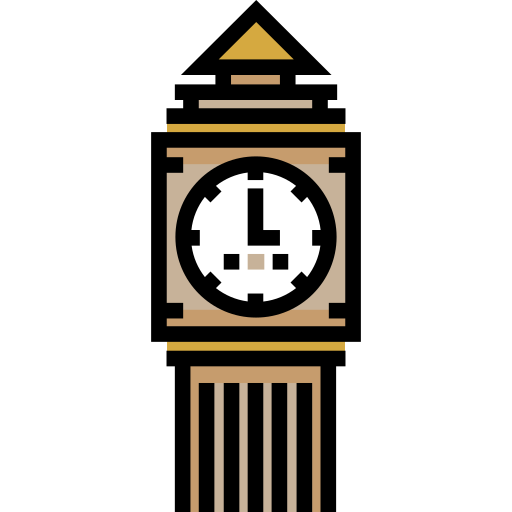 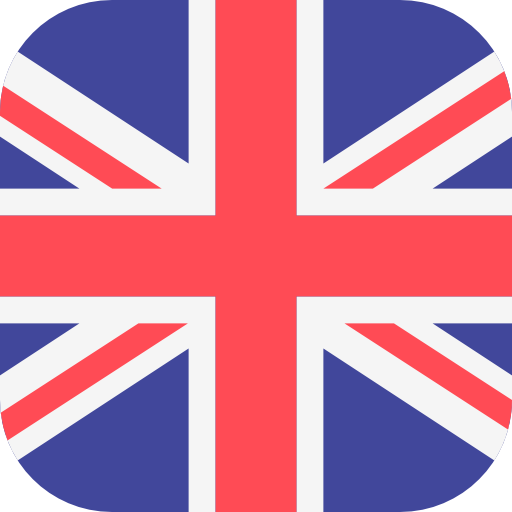 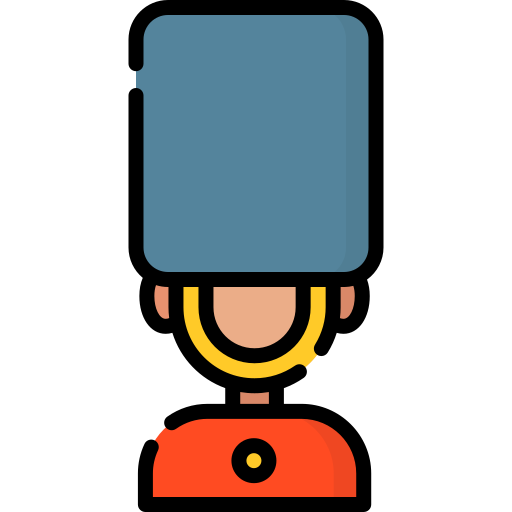 1
[Speaker Notes: Muito obrigado pelo tempo de vocês;

Esse momento é para vocês, não pra mim;]
Beginner – In the kitchen – Aula 15 - 15/02/2021
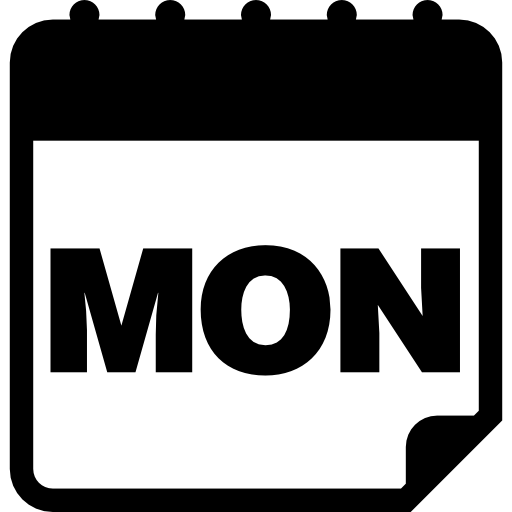 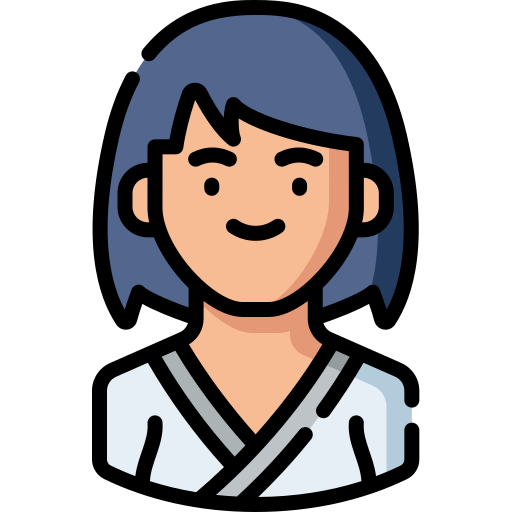 Watch new lesson.


https://forms.gle/WV3zNLhrVBKhFrV2A homework from lesson modulo 01 lesson 15

https://learnenglishteens.britishcouncil.org/skills/reading/beginner-a1-reading/can-you-cook read text and do exercises

https://learnenglishteens.britishcouncil.org/skills/listening/beginner-a1-listening/ordering-food-cafe listen and do questions

https://learnenglish.britishcouncil.org/vocabulary/beginner-to-pre-intermediate/appearance-1 practise some vocabular for appearance


Watch Steve and Maggie on Prime or YouTube.


Revise vocabulary from the week
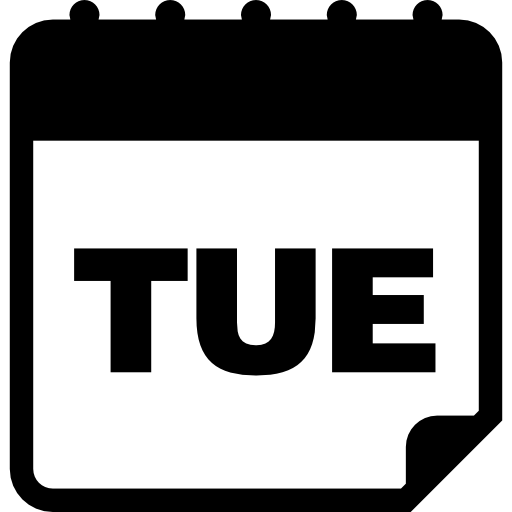 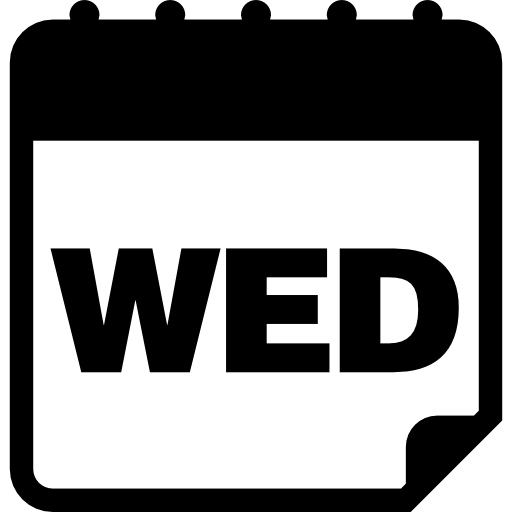 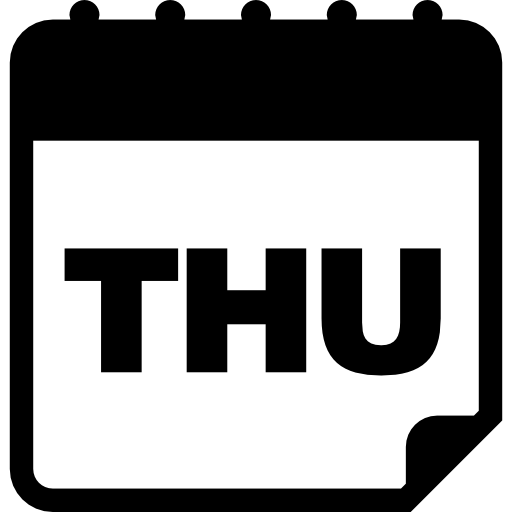 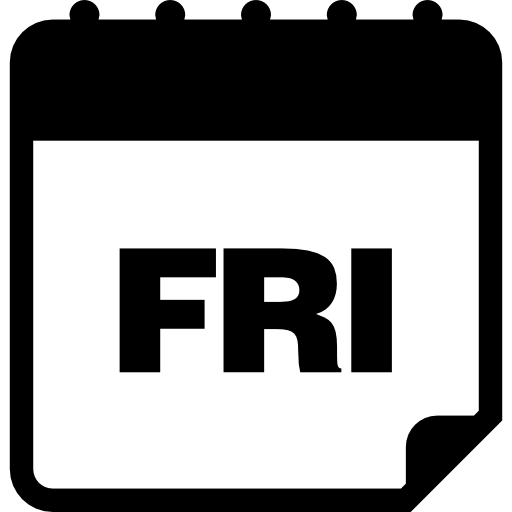 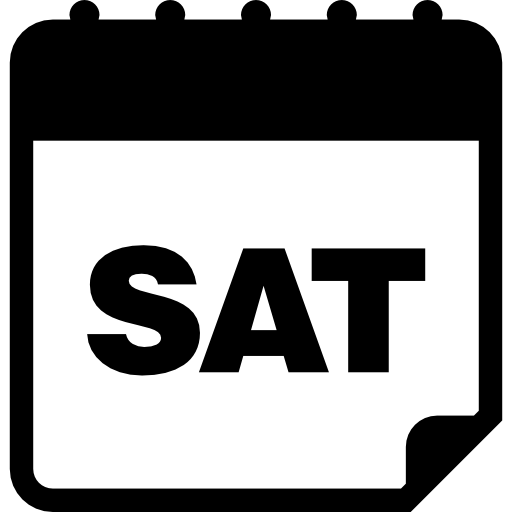 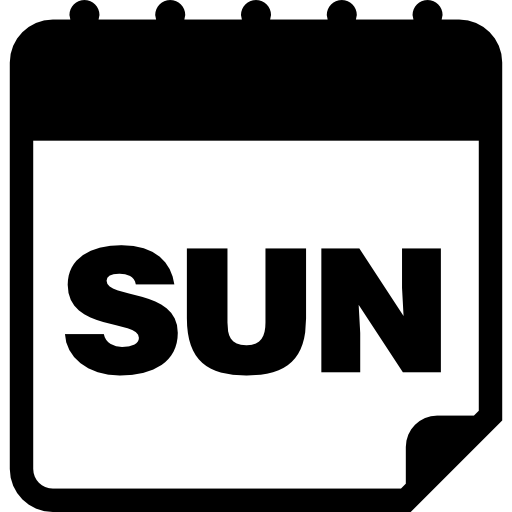 2
[Speaker Notes: Raiz do produto;Temporal (começo, meio e fim);

Atemporal (repositório “vivo”);]